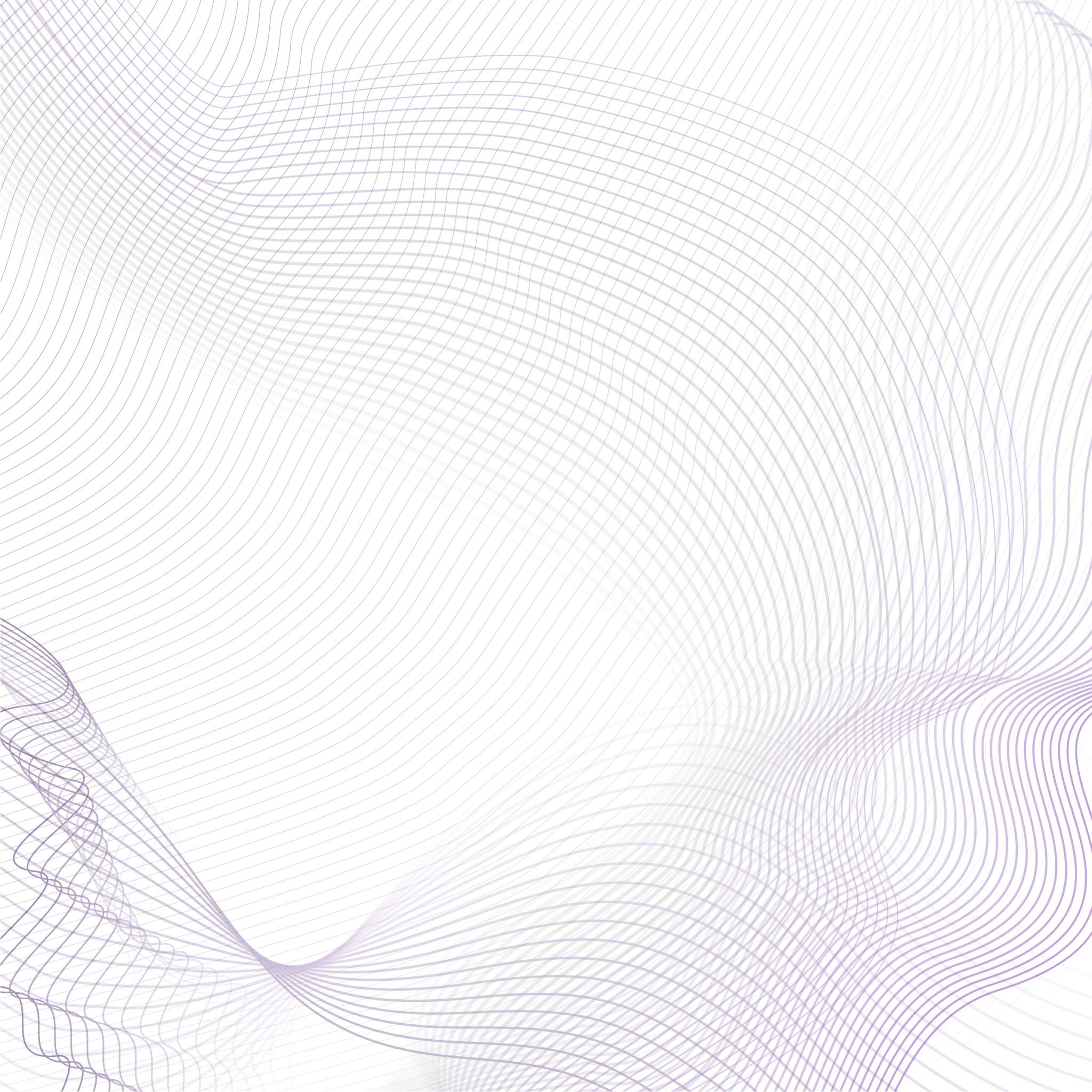 FUNCIONES 1
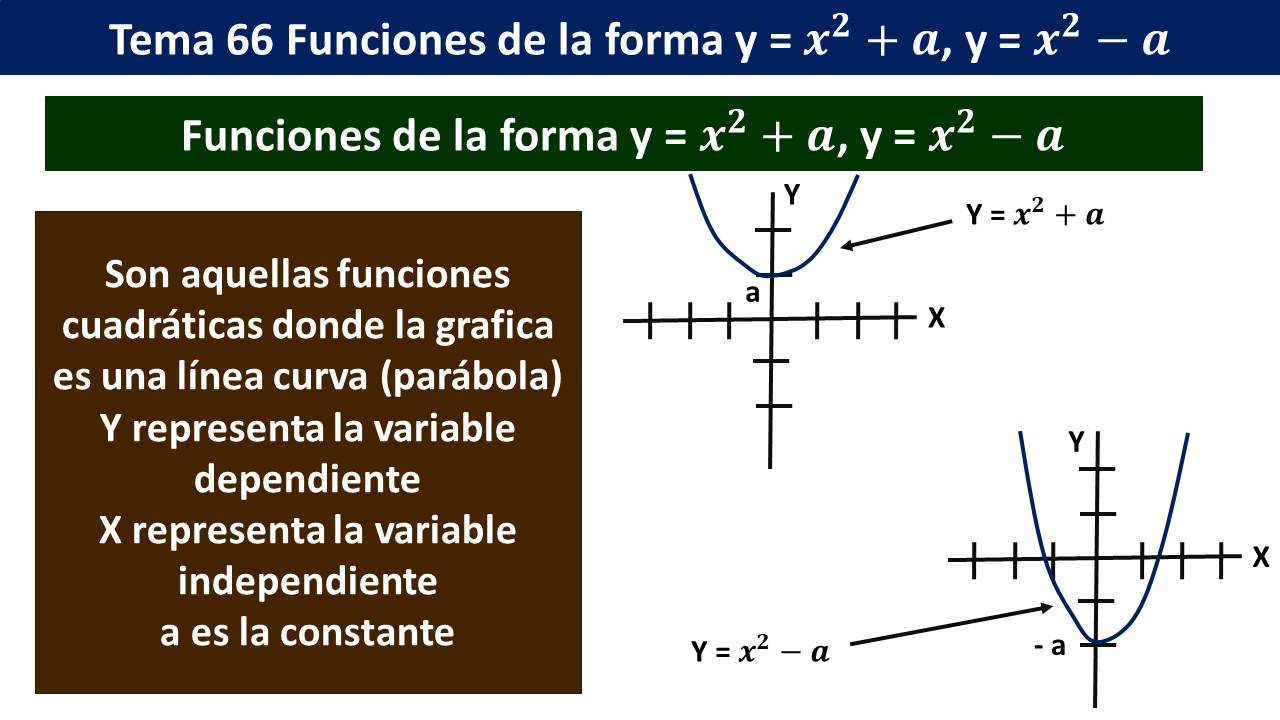 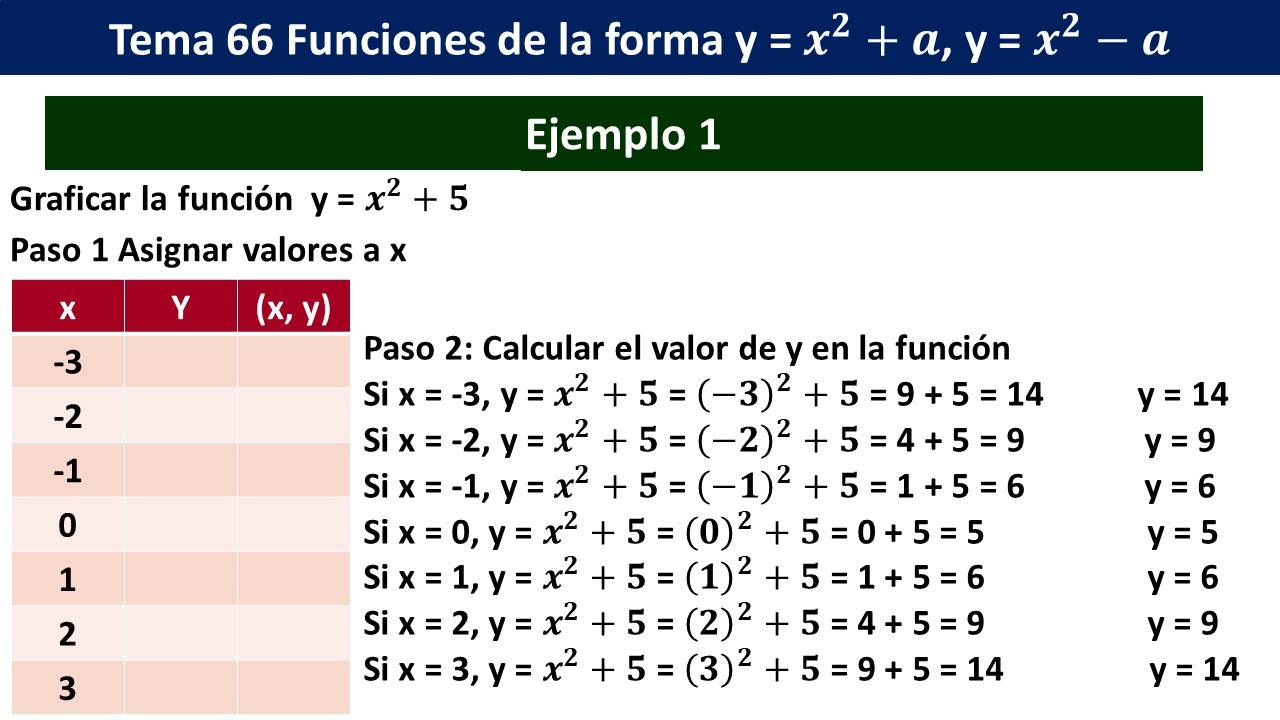 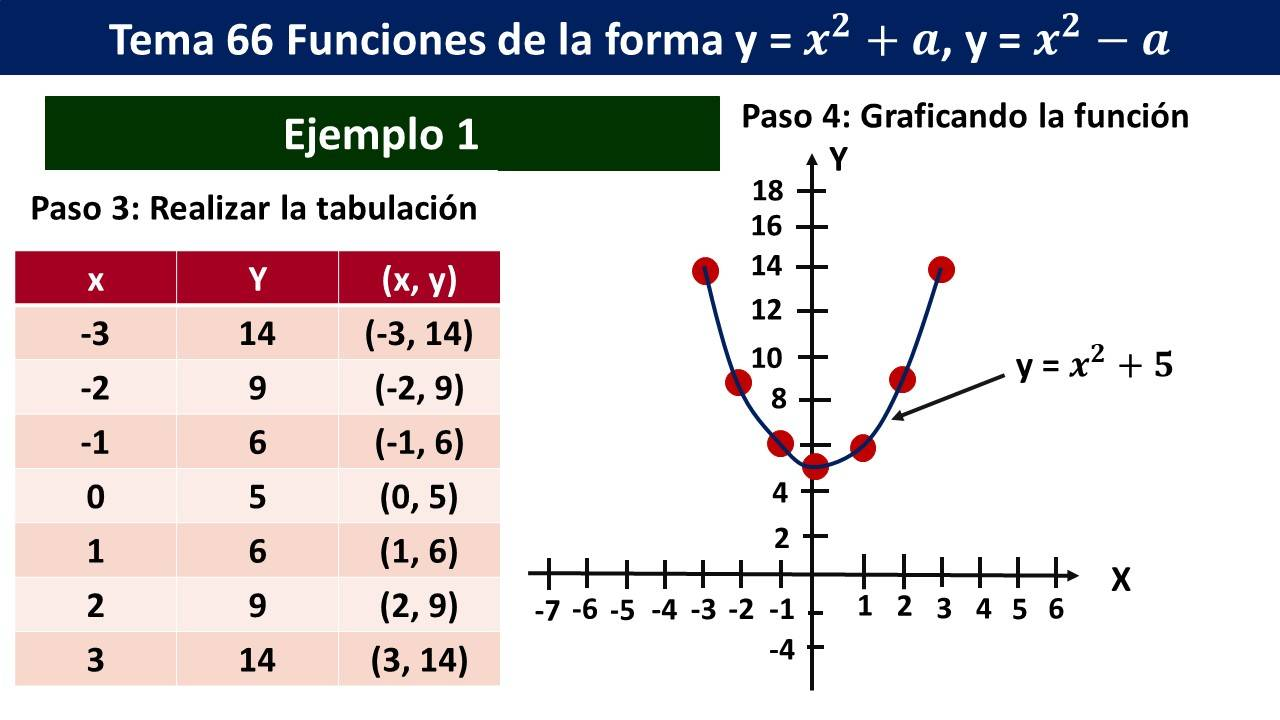 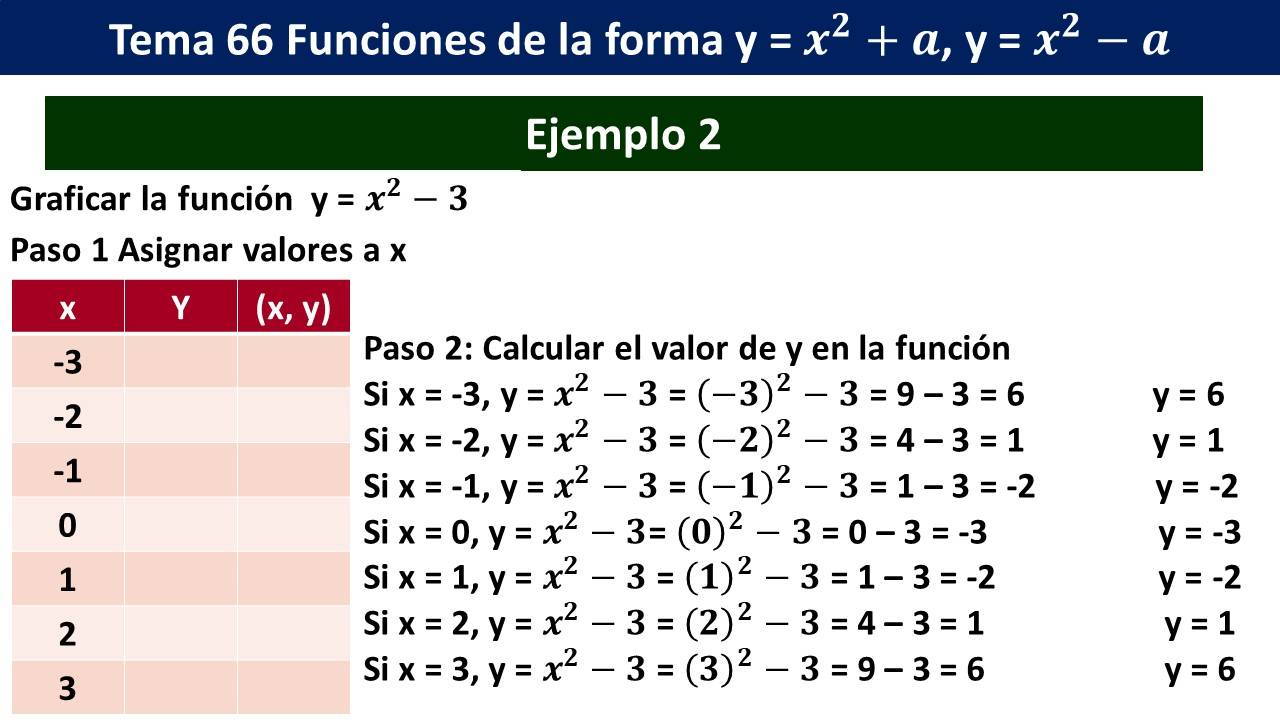 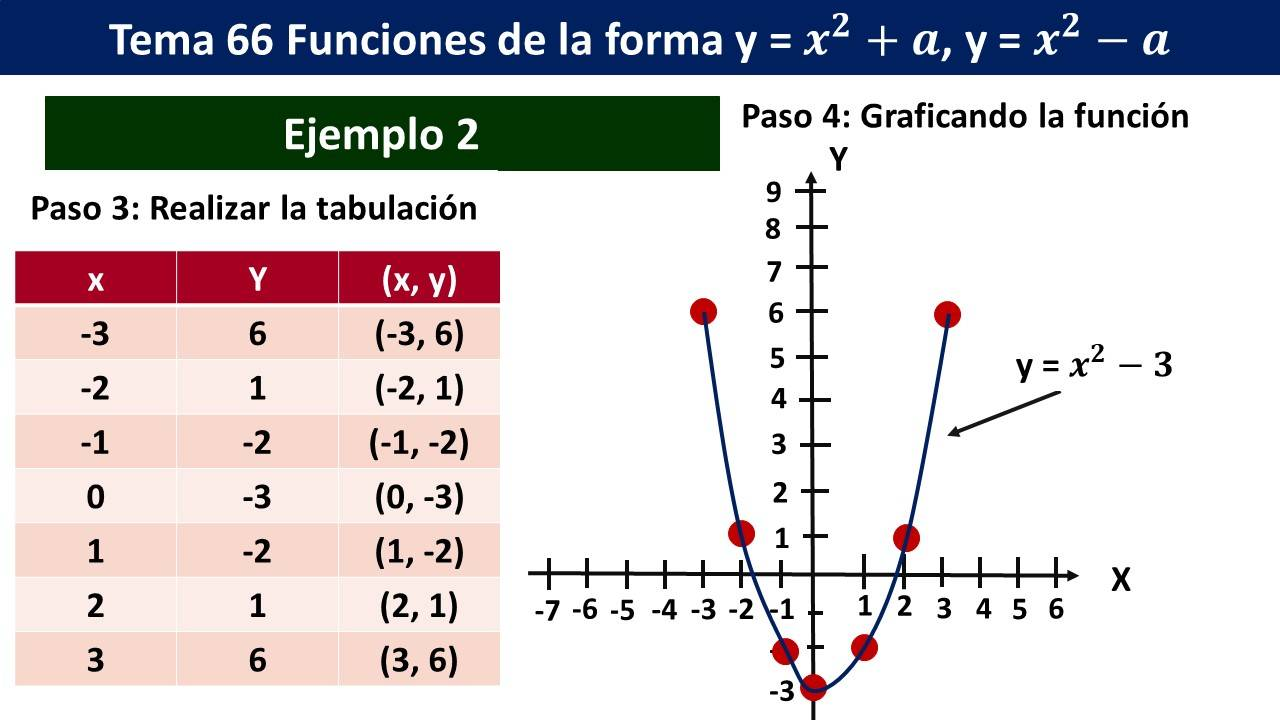 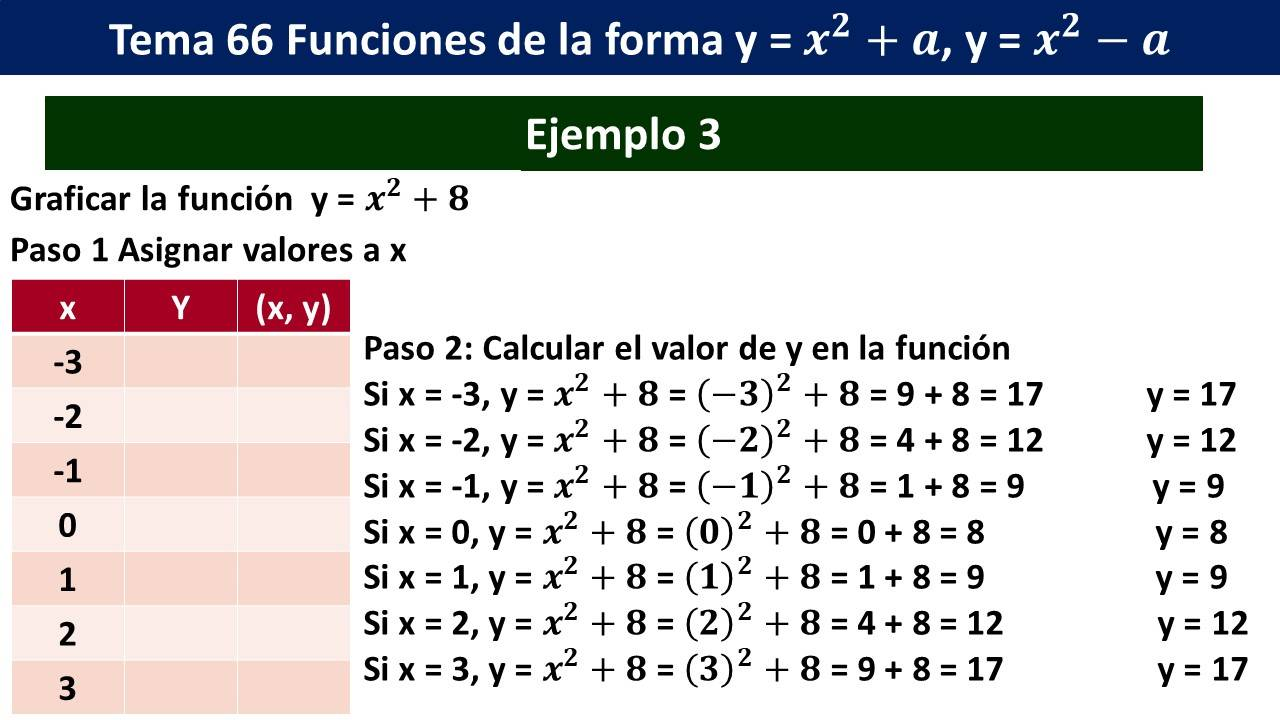 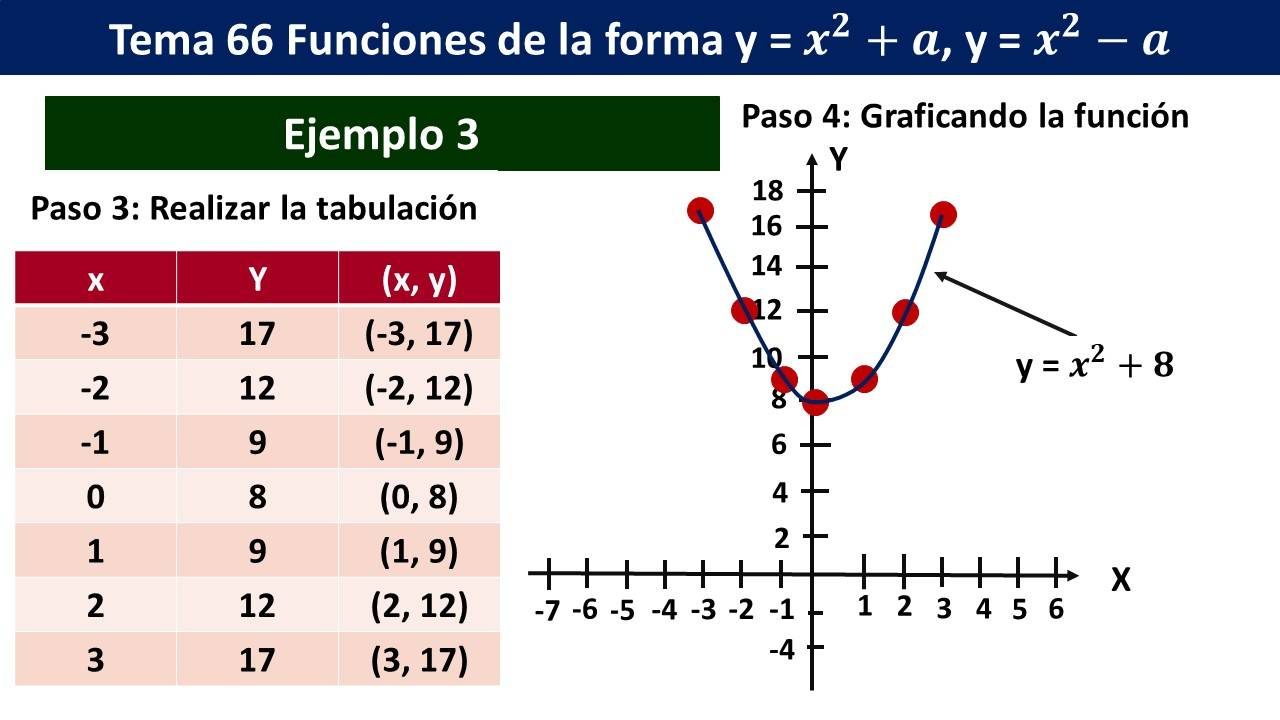 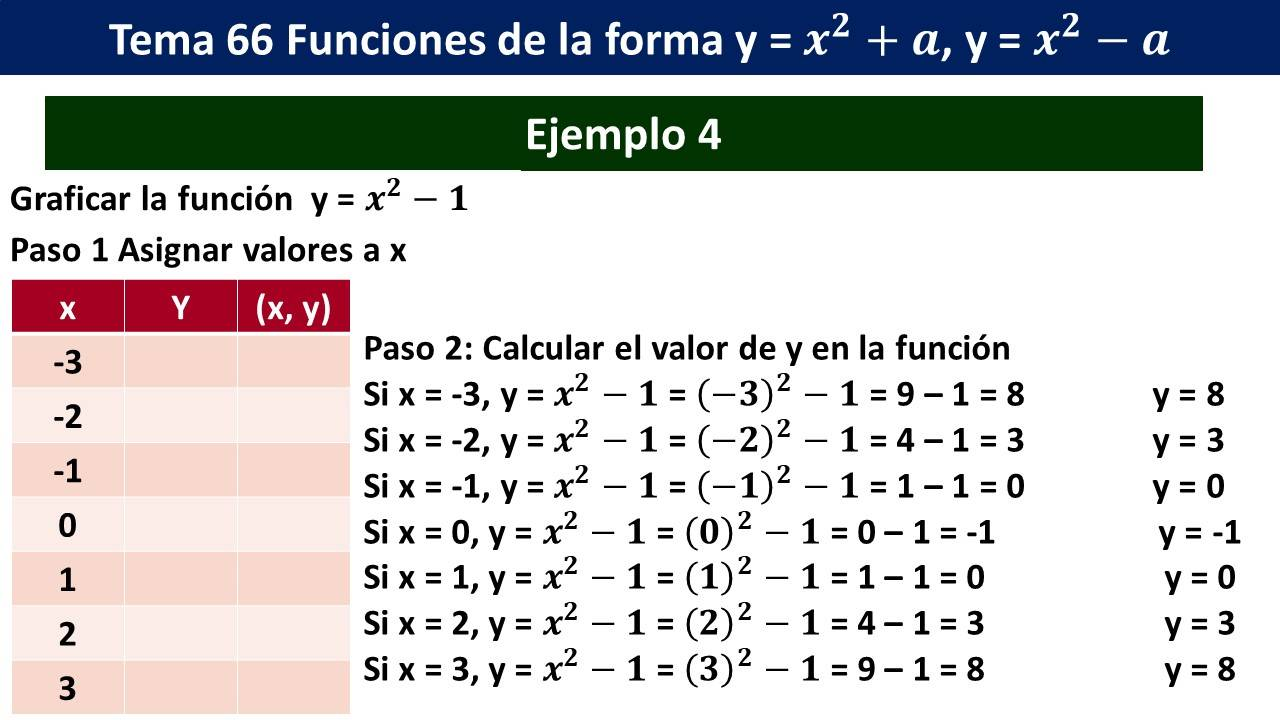 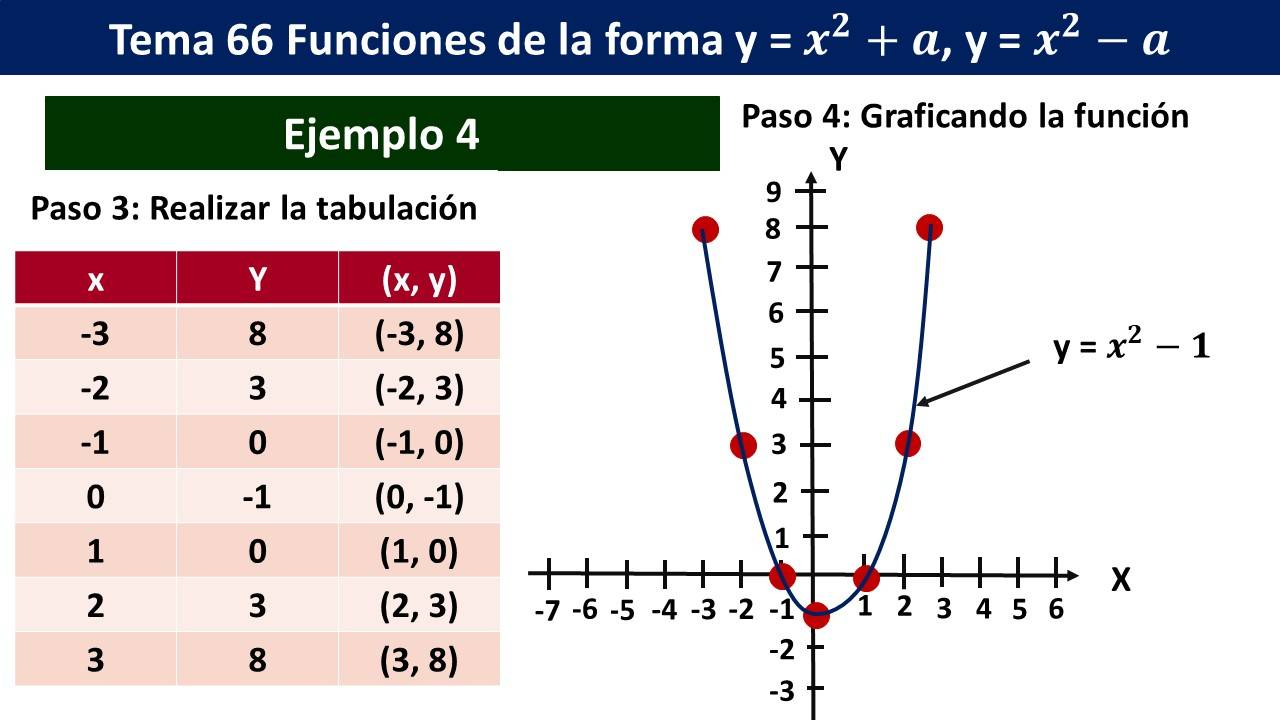 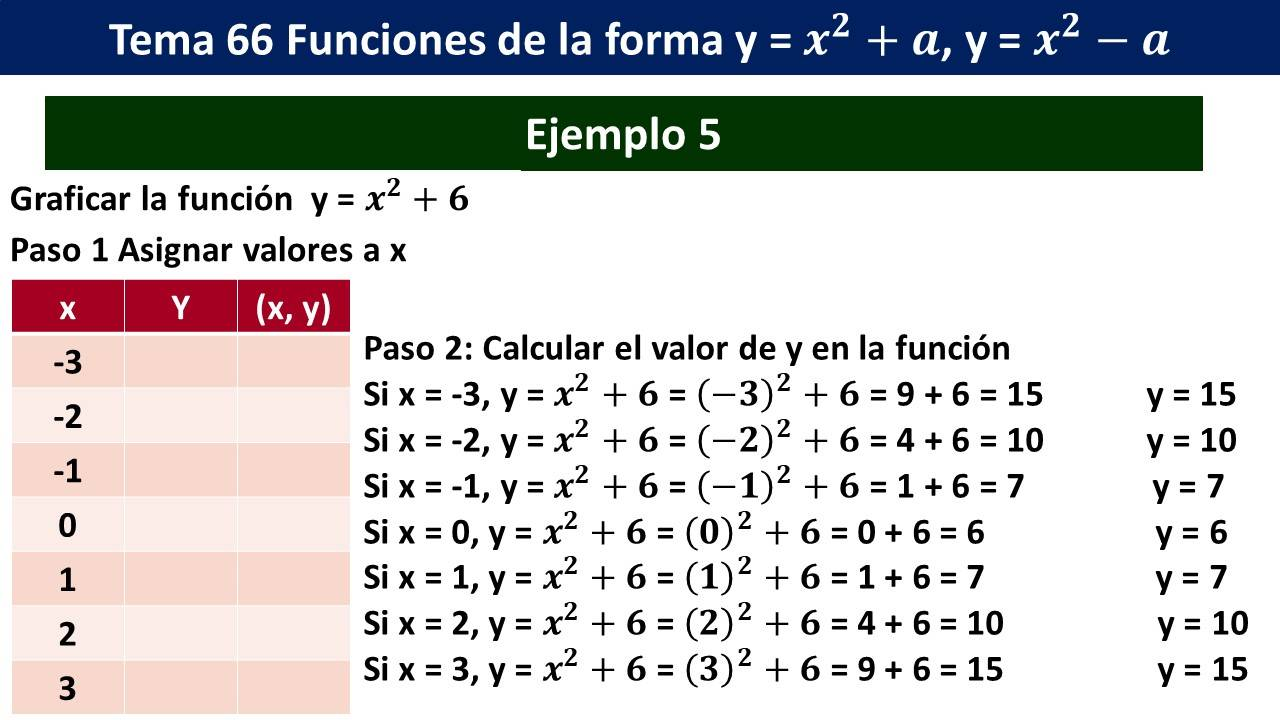 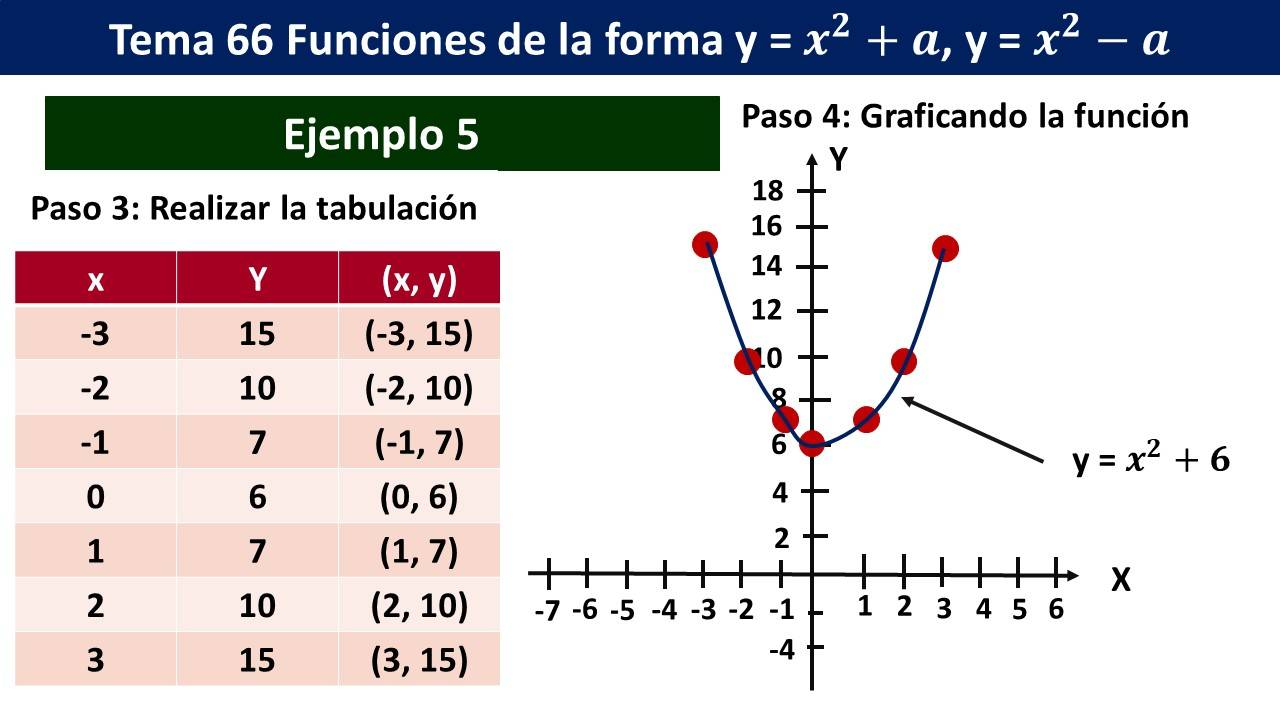 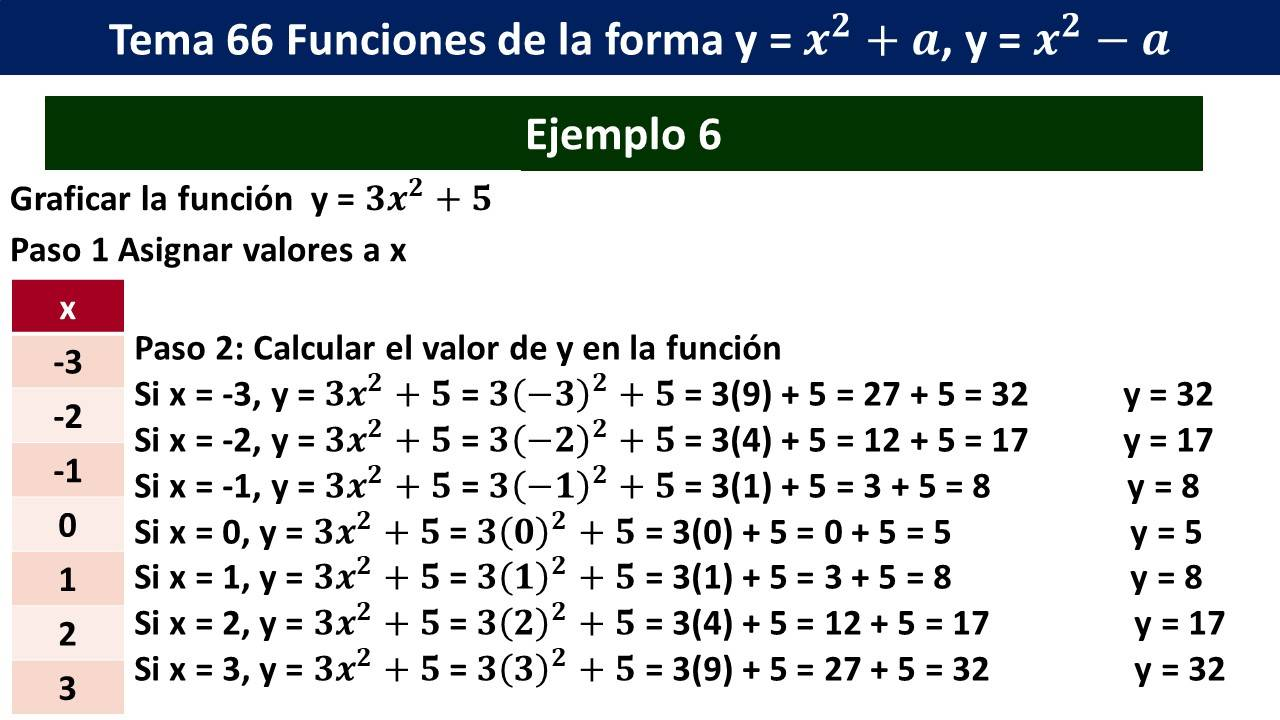 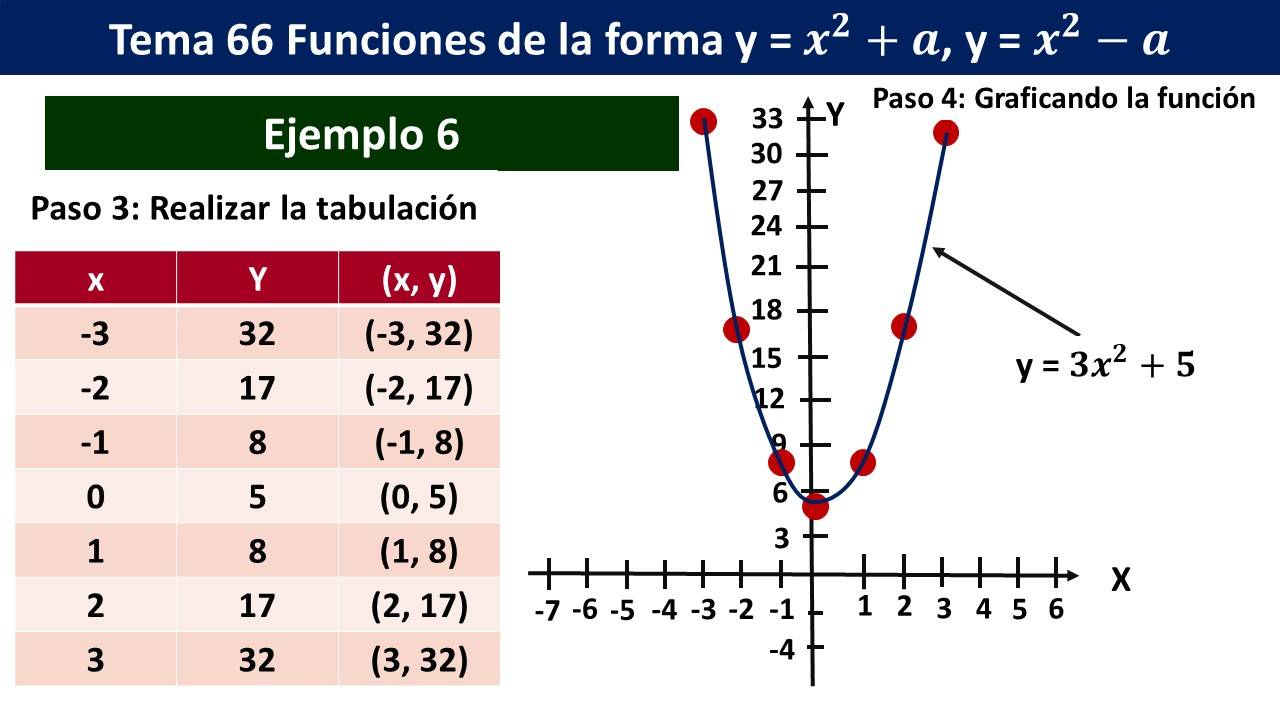 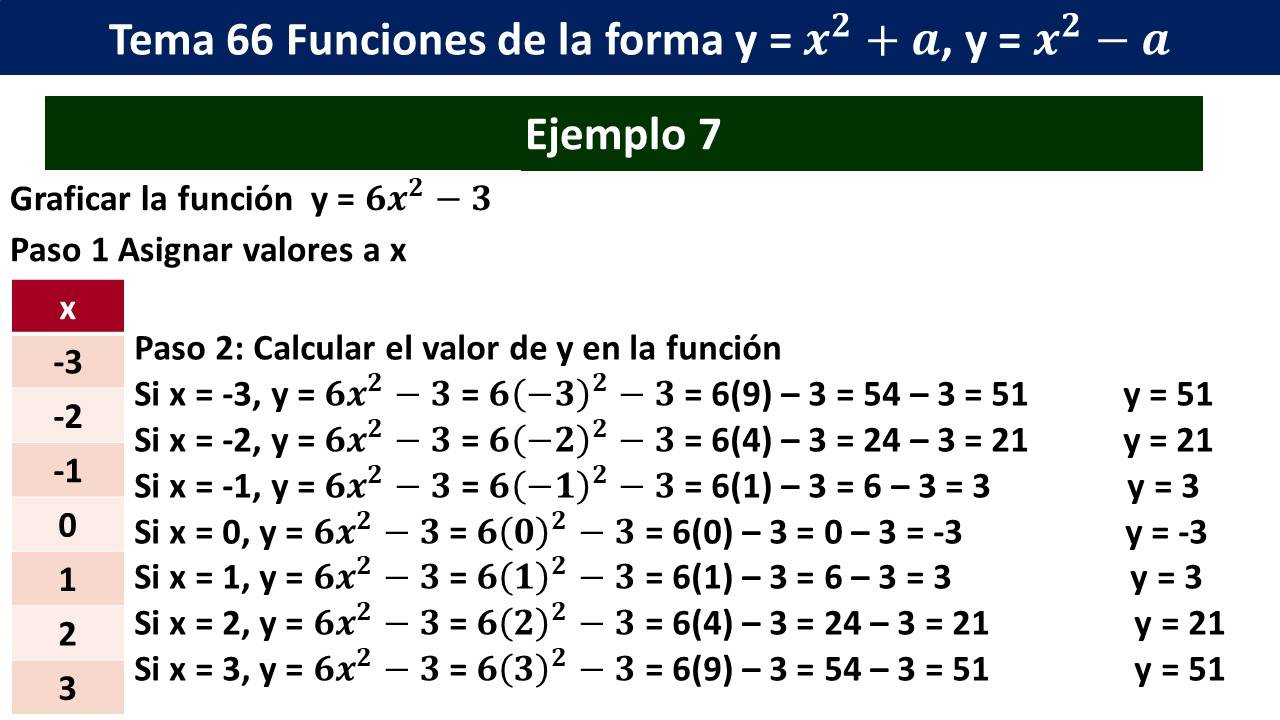 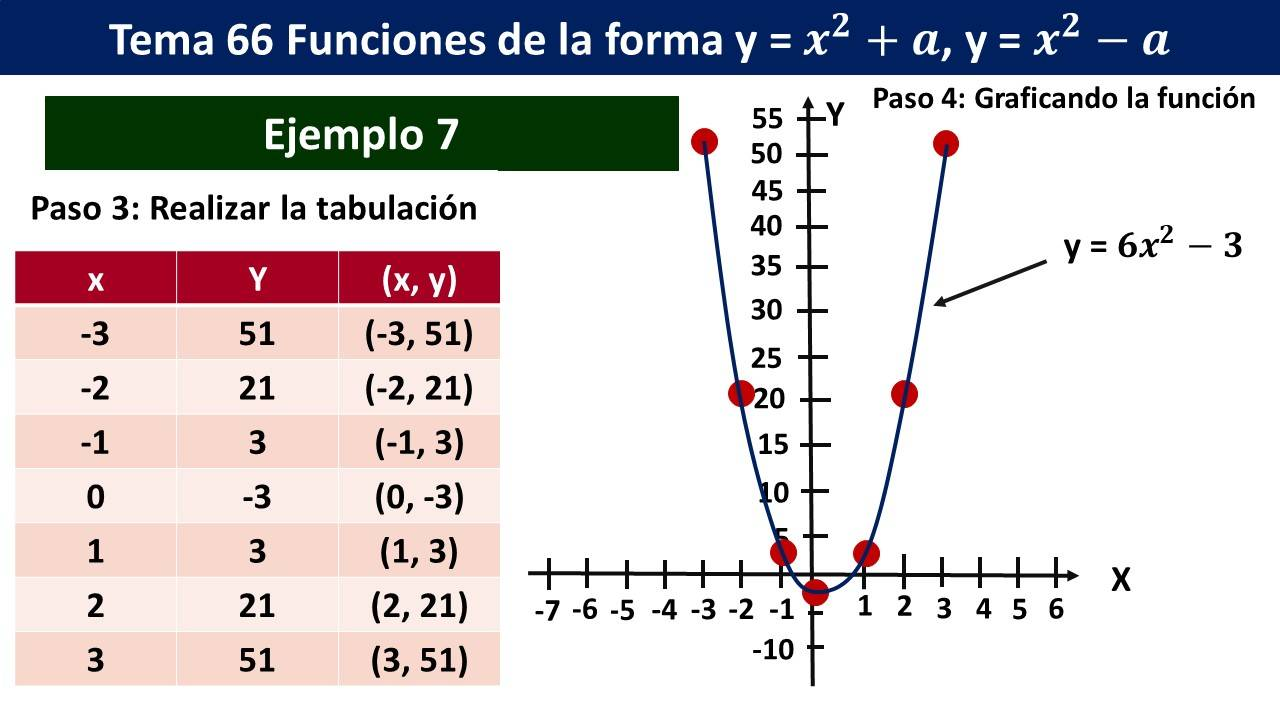 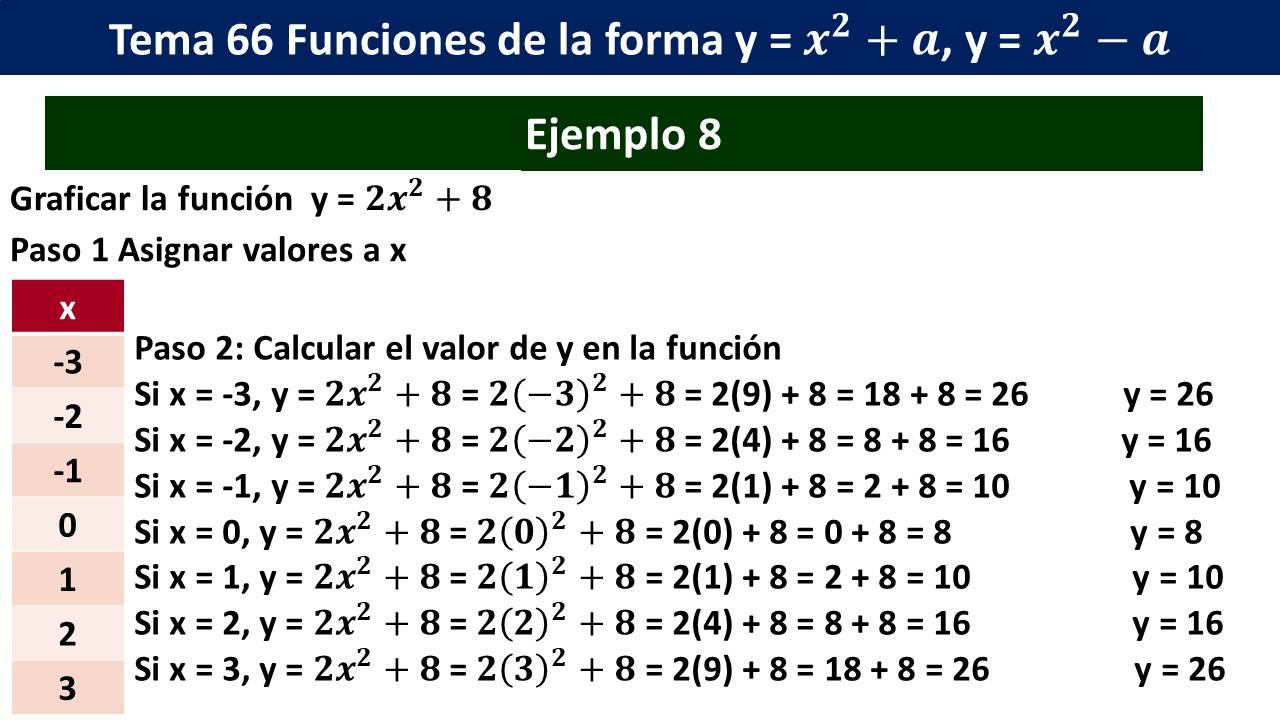 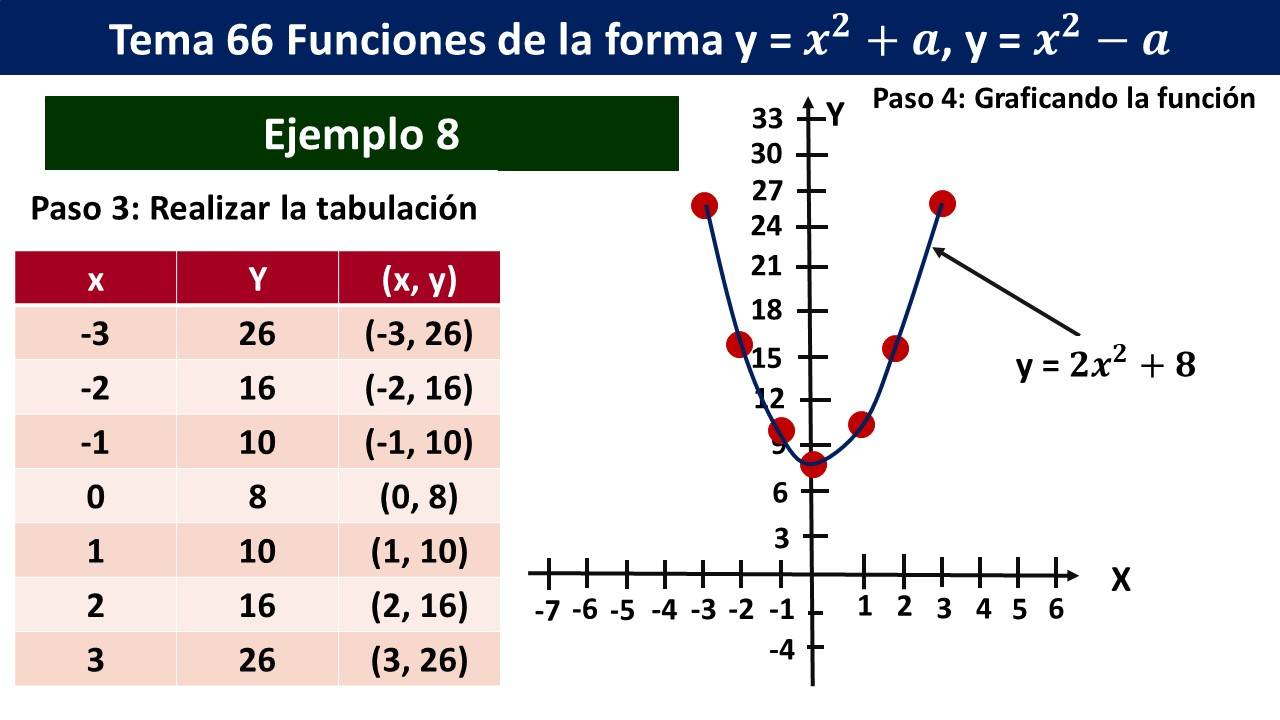 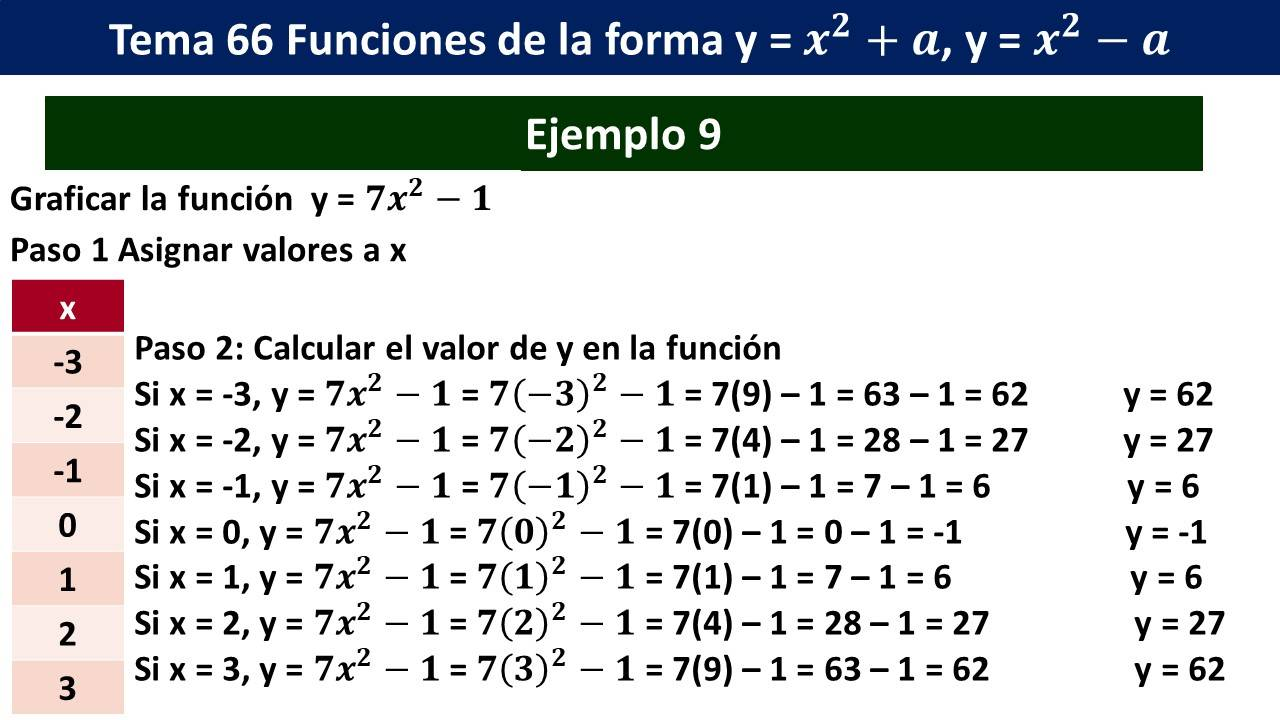 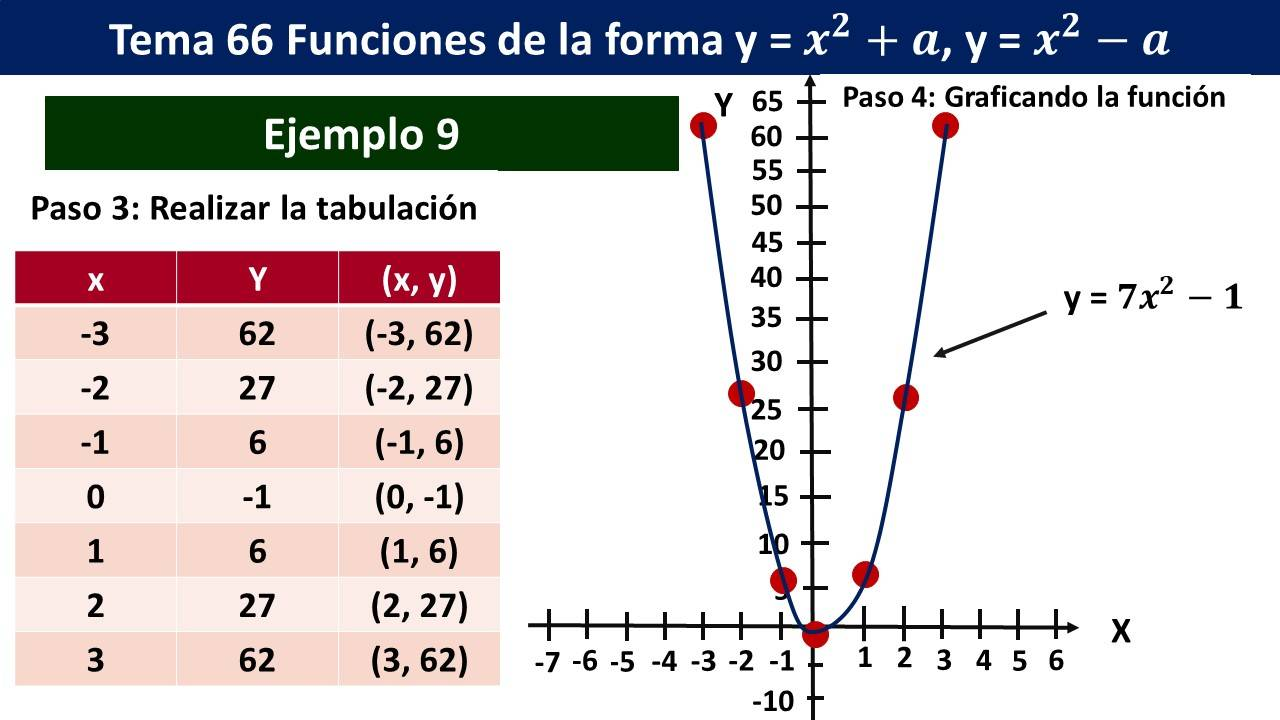 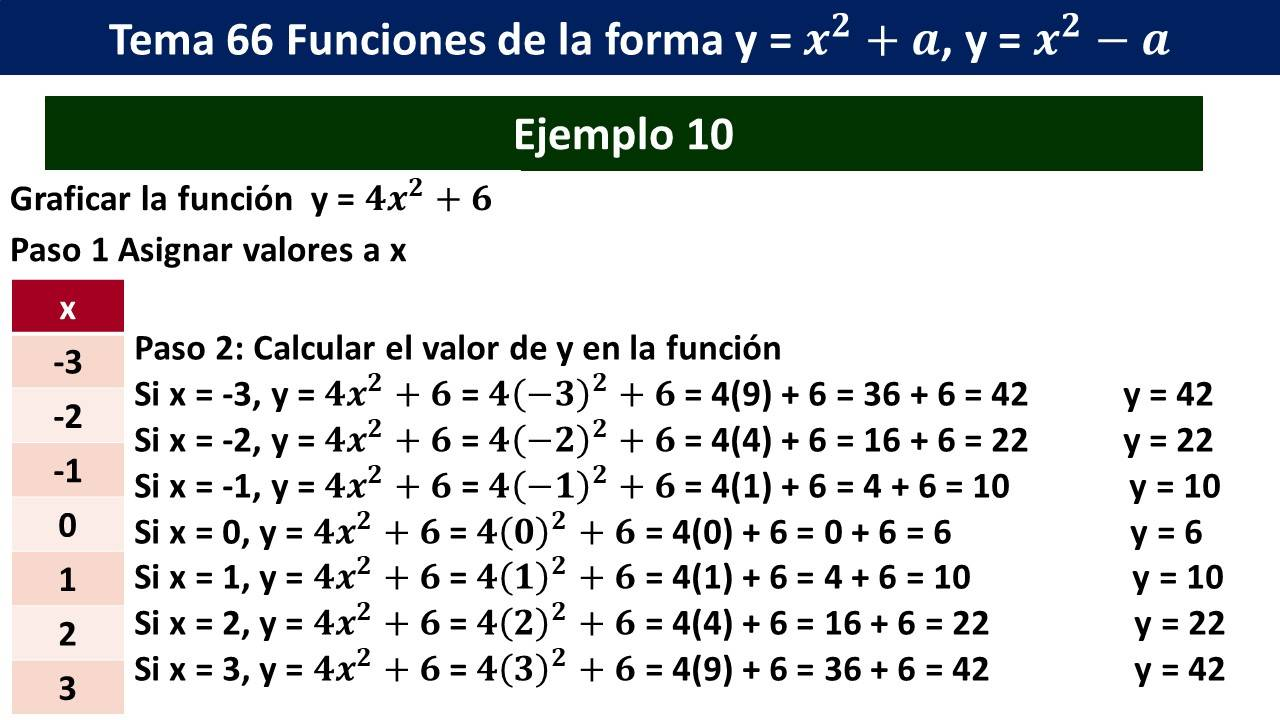 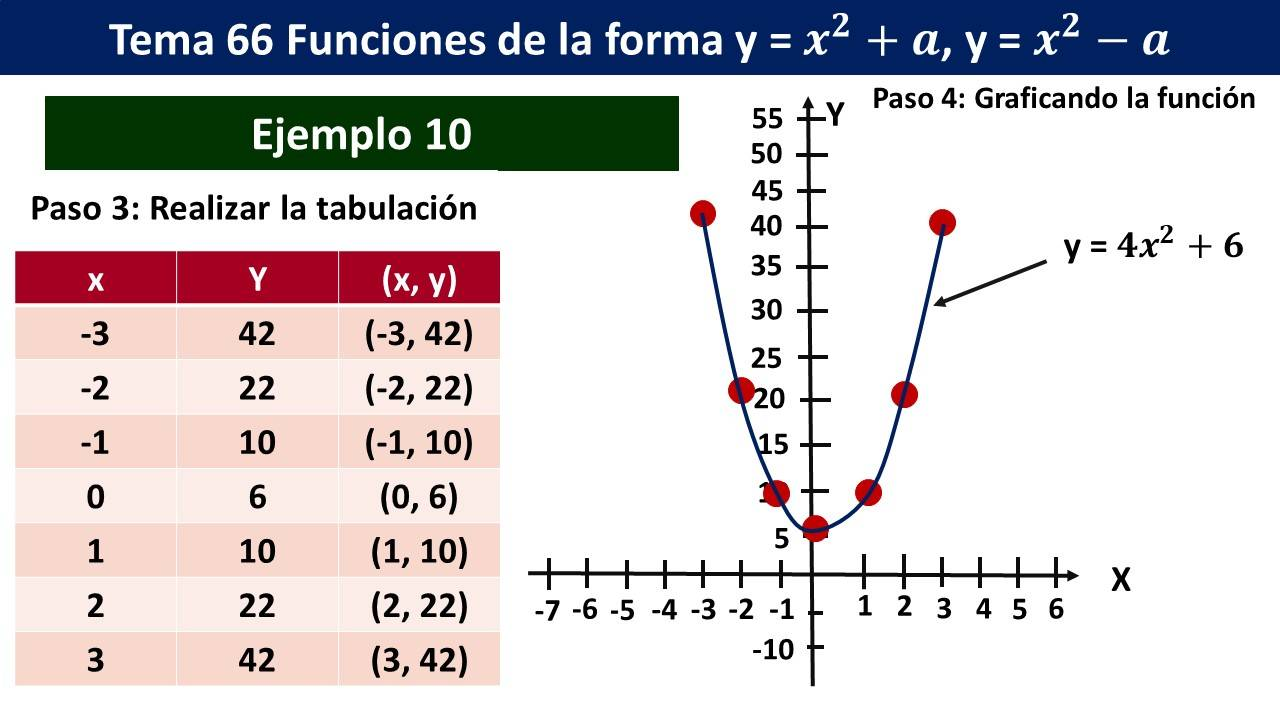